Including cow information in genomic prediction of Holstein dairy cattle in the US 
T. A. Cooper, G. R. Wiggans, and P. M. VanRaden
Animal Genomics and Improvement Laboratory, Agricultural Research Service, US Department of Agriculture,  Beltsville, MD 20705-2350, USA
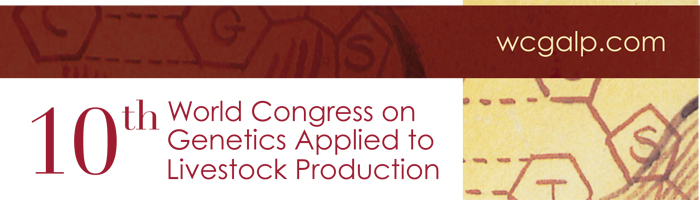 Observed reliabilities in December 2013 for traditional parent average and gains in reliability over parent average reliability by trait for predictor populations1 including cows only, bulls only and bulls and cows.
Abstract
Methods
The data collected for the December 2013 genomic evaluation was used in a cutoff study (VanRaden et al., 2009) to determine gains in reliability due to the addition of genomic information for three predictor populations. 
The first predictor population (cow only) included 30,852 cows, the second predictor population (bull only) included 21,883 bulls and the third (both) included 52,735 cows and bulls with traditional evaluations by August 2012. 
The validation set of bulls included animals that gained a traditional evaluation between Aug. 2012 by Dec. 2013. 
The number of bulls in the validation set varied by trait and ranged from 337 to 1486. 
Gains in reliability were calculated as the difference between genomic reliability of the validation set, which included SNP and polygenic effects estimated from the August 2012 predictor populations (genotyped animals with traditional evaluations) and August 2012 traditional parent averages, and parent average reliability.
The number of females genotyped in the US has increased to 12,650 per month comprising 74% of the total genotypes received in 2013. 
Cutoff studies to determine gains in reliability due to the addition of genomic information were compared for three predictor populations, cows only, bulls only and cows and bulls.
Objective
The objective of this study was to evaluate the accuracy of cow and bull traditional information in the genomic evaluation system.
Conclusions
The addition of cow information to that of bulls increased genomic reliability by 0.4 percentage points across all traits. 
The use of cow information only in the predictor population can be used for genomic predictions. 
However, the addition of cow data to data from the large number of high reliability bulls in the US system has only a small benefit.
1Includes SNP and polygenic effects estimated from bulls and/or cows with traditional evaluations by August 2012.
2Received traditional evaluation by December 2013 and have ten or more daughters.
3Genomic REL – parent average REL.
4Cows with traditional information by August 2012 in predictor population.
5Bulls with traditional information by August 2012 in predictor population.
6Bulls and Cows with traditional information by August 2012 in predictor population.
*Indicates predictor population with highest reliability gain over parent average.
References
Results
VanRaden, P. M., Van Tassell, C.P., Wiggans, G.R.  et al., (2009). J. Dairy Sci. 92:16–24.
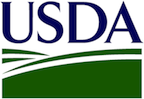